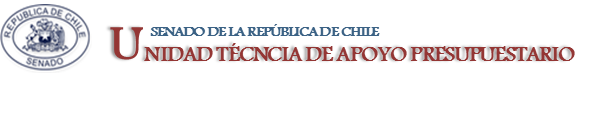 EJECUCIÓN ACUMULADA DE GASTOS PRESUPUESTARIOSJULIO 2018PARTIDA 25:MINISTERIO DE MEDIO AMBIENTE
Valparaíso, septiembre 2018
EJECUCIÓN PRESUPUESTARIA DE GASTOS ACUMULADA A JULIO DE 2018 PARTIDA 25 MINISTERIO DEL MEDIO AMBIENTE
Principales hallazgos

En el mes de julio el gasto ejecutado fue de $3.382 millones, equivalente a un 6,3%, inferior al 8% presentado en el mismo mes del año anterior e inferior  a lo 8,1% logrado en el mes de junio de este mismo año. 

Con ello, la ejecución acumulada al julio totalizó en $25.838 millones, equivalente a un 47,9% de avance, inferior al  52,7%  de avance a igual período del año anterior.

Al mes de julio se observaron modificaciones presupuestarias que redujeron el presupuesto vigente de la Partida en $922 millones. Estos cambios impactaron con rebajas a los Subtítulos: Gasto en Personal en $193 millones, Bienes y Servicios de Consumo en $1.212 millones y Adquisición de Activos No Financieros en $315 millones. E incrementaron los Subtítulos Prestaciones de Seguridad Social en $314 millones y Servicio de la Deuda en $485 millones.
2
EJECUCIÓN PRESUPUESTARIA DE GASTOS ACUMULADA A JULIO DE 2018 PARTIDA 25 MINISTERIO DEL MEDIO AMBIENTE
Principales hallazgos

Para el año 2018, el Ministerio del Medio Ambiente cuenta con un presupuesto ley de $53.923 millones, que se distribuyen en un 59% en Gastos en Personal, 21% en Bienes y Servicios de Consumo, 15% en Transferencias Corrientes y 4% en Adquisición de Activos No Financieros. En cuanto a los Servicios, el 55% se destina a Subsecretaría, mientras que el 25% va a Servicio de Evaluación de Ambiental y 18% de Superintendencia de Medio Ambiente.
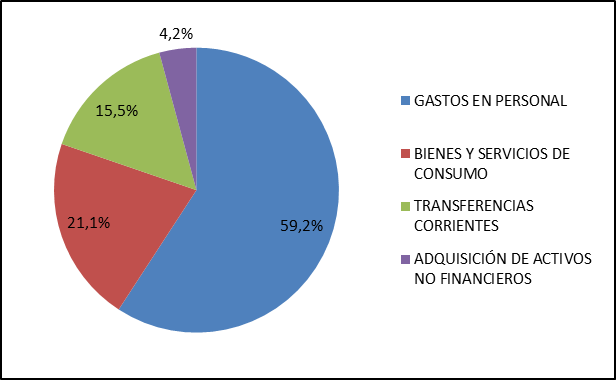 3
COMPORTAMIENTO DE LA EJECUCIÓN DE GASTOS A JULIO 2018 PARTIDA 25 MINISTERIO DE MEDIO AMBIENTE
4
COMPORTAMIENTO DE LA EJECUCIÓN ACUMULADA DE GASTOS A JULIO 2018 PARTIDA 25 MINISTERIO DE MEDIO AMBIENTE
5
EJECUCIÓN ACUMULADA DE GASTOS A JULIO 2018 PARTIDA 25 MINISTERIO DEL MEDIO AMBIENTE
en miles de pesos de 2018
Fuente: Elaboración propia en base  a Informes de ejecución presupuestaria mensual de DIPRES
6
EJECUCIÓN ACUMULADA DE GASTOS A JULIO 2018 PARTIDA 25  RESUMEN POR CAPÍTULOS
en miles de pesos de 2018
Fuente: Elaboración propia en base  a informes de ejecución presupuestaria mensual de DIPRES
7
EJECUCIÓN ACUMULADA DE GASTOS A JULIO 2018 PARTIDA 25. CAPÍTULO 01. PROGRAMA 01: SUBSECRETARÍA DEL MEDIO AMBIENTE
en miles de pesos de 2018
Fuente: Elaboración propia en base  a Informes de ejecución presupuestaria mensual de DIPRES
8
EJECUCIÓN ACUMULADA DE GASTOS A JULIO 2018 PARTIDA 25. CAPÍTULO 02. PROGRAMA 01:  SERVICIO DE EVALUACIÓN AMBIENTAL
en miles de pesos 2018
Fuente: Elaboración propia en base  a Informes de ejecución presupuestaria mensual de DIPRES
9
EJECUCIÓN ACUMULADA DE GASTOS JULIO 2018 PARTIDA 25. CAPÍTULO 03. PROGRAMA 01: SUPERINTENDENCIA DEL MEDIO AMBIENTE
en miles de pesos de 2018
Fuente: Elaboración propia en base  a Informes de ejecución presupuestaria mensual de DIPRES
10